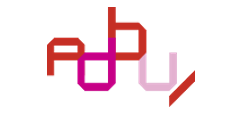 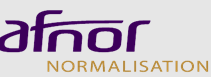 Présentation de Qualibib 2
Webinaire ADBU - AFNOR
Nelly Sciardis
Cécile Touitou
Christelle Quillet
26 mars 2025
Présentation de Qualibib 2
Nelly Sciardis – coordinatrice de la commission Evaluation et pilotage – ADBU 

Cécile Touitou – présidente de la commission CN46/8 – AFNOR

Christelle Quillet – membre de la commission Evaluation et pilotage – ADBU et de la commission CN46/8 – AFNOR

t
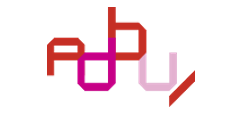 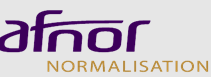 Webinaire
CN 46-8 AFNOR et ADBU
26 mars 2025
Son rôle consiste à offrir à la communauté des bibliothèques, de la documentation, des archives et des musées, les moyens de traduire par des statistiques fiables et pertinentes, la réalité de leur fonctionnement en termes de ressources et d'activités et d'en assurer l'évolution. Permettre également d'évaluer la performance, la qualité, l’efficacité et l’efficience des services rendus par les bibliothèques (municipales, académiques ou scolaires notamment), centres de documentation, archives et musées à l'aide d'indicateurs significatifs, de façon à améliorer la qualité des services rendus aux usagers et l’adéquation aux besoins.

La qualité est au cœur de la norme 11620, qui définit des indicateurs de performance pour évaluer la qualité des services en bibliothèque, garantissant une amélioration continue basée sur des critères mesurables.

Qualibib est un guide pratique doublé d'une boîte à outils, basé sur des critères d'évaluation et d'amélioration de la qualité de services appuyés sur les normes (citées dans le texte de Qualibib) et le référentiel Services Publics +. Ainsi, Qualibib traduit ces standards en un cadre opérationnel permettant aux bibliothèques d’améliorer leur offre et de mieux répondre aux attentes des usagers.
Pourquoi la commission CN 46-8 Qualité - Statistiques et évaluation des résultats s’occupe de qualité ?
Webinaire
CN 46-8 AFNOR et ADBU
26 mars 2025
Qu’est-ce que Qualibib ?
Qualibib
Guide pratique pour l’amélioration de la qualité de l’accueil et des services dans les bibliothèques et centres de documentation

1/12/2009
Pourquoi une mise à jour ?

Références aux textes obsolètes, dans des versions antérieures à 2009 : une politique de l’Etat qui a évolué 
5 pages de définitions
Un sous-chapitre consacré aux indicateurs
Référence à des normes obsolètes
Marianne = Services publics +
Les indicateurs prioritaires ne sont plus ceux cités
Tableau des exigences Qualibib : entièrement à revoir
Une diffusion confidentielle
Webinaire
CN 46-8 AFNOR et ADBU
26 mars 2025
15/11/2019 : relecture critique transmise à l’AFNOR – CN 46/8

4/03/2020 : projet de mise à jour sous la forme d’un livre blanc validé. Membres du groupe de travail – 1 : ayant des réalisations « exemplaires » dans le domaine de la qualité en bibliothèque.

Du 19/11/2020 au 2/02/2021 : réunions du GT1 = sommaire + principes majeurs de la démarche qualité

Du 31/05/2023 au 29/11/2024 : réunions du sous-groupe de la commission ADBU – GT2

Derniers articles, relecture, compléments et transitions

26/03/2025 : webinaire ADBU et Afnor pour une présentation de Qualibib2 à la communauté des bibliothèques

Corrections et compléments

Mise en forme graphique, publication et diffusion
Mise à jour de Qualibib : le calendrier du projet
Webinaire
CN 46-8 AFNOR et ADBU
26 mars 2025
La forme
Un guide pratique qui contient une boîte à outils
Un livre blanc Afnor, accessible et gratuit
Avec des retours d’expérience, pour rendre la démarche qualité plus concrète

Le fonds
La démarche qualité dépend du besoin des acteurs de la bibliothèque et de sa tutelle ; ce n’est pas une science exacte
Une rencontre entre un établissement public, le public, et une offre de service
Agilité et roue de Deming : l’amélioration continue

L’état d’esprit des usagers des bibliothèques varie selon le contexte de la société, les générations d’étudiants, la technologie disponible, les méthodes pédagogiques, les modes culturelles, etc.

3 principes énoncés dans Qualibib (p.13) : l’usager est au cœur de la démarche ; l’aspect collectif de la démarche est primordial ; l’engagement de la direction et de la tutelle est lié à leur niveau d’information sur le projet (notion de transparence).

Public cible : t
Les référents qualité dans les bibliothèques et leurs directeurs
Qualibib : 
la forme et le fonds
Webinaire
CN 46-8 AFNOR et ADBU
26 mars 2025
Les nouveautés dans la nouvelle version : 

Sur le fonds : 
- Une norme supplémentaire, qui n’existait pas en 2009 : la norme ISO 16439:2014 – information et documentation – Méthodes et procédures pour évaluer l’impact des bibliothèques
l’UX Design, les méthodes issues de l’expérience utilisateur
Services publics +, dont la politique a été élargie à la transition sociale et écologique (TSE) et qui a un label obtenu par certaines universités (DD&RS)
La mise en relation des référentiels qualité dans Qualibib + projet
Une description d’outils variés (contexte, enquêtes, analyse, …)

Sur la forme :
Les définitions sont disponibles dans un outil en ligne
La bibliographie a été réalisée sous Zotero et est accessible (Qualibib2)
Des normes en relation avec des sujets annexes : par ex. la norme ISO 24495-1:2023 sur le langage clair et simple.
De Qualibib1 à Qualibib2 : les évolutions
Webinaire
CN 46-8 AFNOR et ADBU
26 mars 2025
De Qualibib1 à Qualibib2 : les évolutions
Remerciements

Aux membres du GT1, pour le partage de leurs réflexions

Aux membres du GT2, pour son efficacité et son réseau, et en particulier Isabelle Bizos et Natacha Leclerq-Varlan

À tous les auteurs, pour leurs réalisations, leurs idées et leur plume

Aux membres de la commission Evaluation et pilotage de l’ADBU et à Nelly Sciardis, pour leurs retours et leur intérêt pour ce projet

A la CN 46/8, aux 2 présidentes (Gaëlle Denni et Cécile Touitou) et aux 3 coordinatrices Afnor qui ont piloté les travaux de cette commission (Adèle Dumay, Maëlle Gaonac’h, Hélène Xu).
Webinaire
CN 46-8 AFNOR et ADBU
26 mars 2025
Merci de votre attention


Des questions ? Des remarques ? 
Contactez-nous :  
cecile.touitou@sciencespo.fr
commissionpilotage@adbu.fr
christelle.quillet@univ-rouen.fr
Webinaire
CN 46-8 AFNOR et ADBU
26 mars 2025